«Роза из «холодного» фарфора»
Холодный фарфор - это пластичная масса, идеальная для любых типов работ, масса похожа на пластилин, но намного лучше, так как высыхает и становится твёрдой. 
		Из холодного фарфора можно лепить всё что угодно, это могут быть цветы, всевозможные статуэтки и т.п.
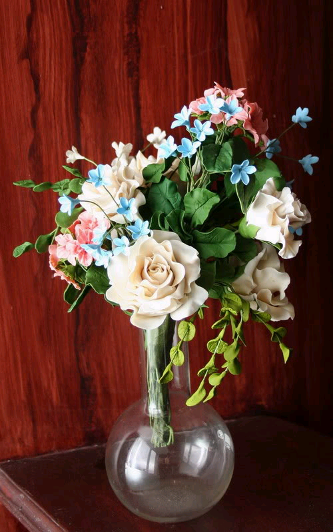 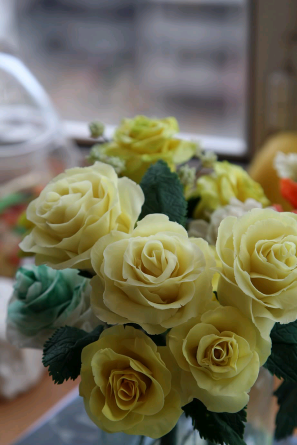 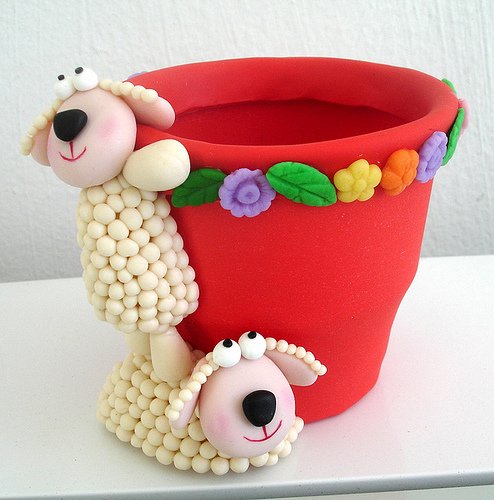 Холодный фарфор родом из Аргентины, не токсичный, легкий в работе и дешевый материал, который застывает на воздухе.Основные компоненты холодного фарфора:-  ¼ стакана крахмала- ¼ стакана соды- ¼ стакана соды
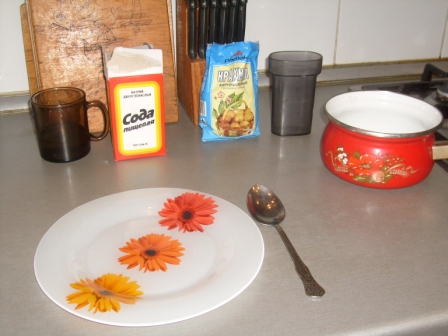 Рецепт холодного фарфора
Холодный фарфор можно сделать в домашних условиях двумя способами:
первый способ –
в микроволновке
второй способ - приготовление массы на огне
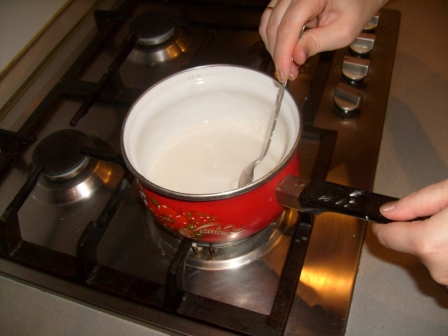 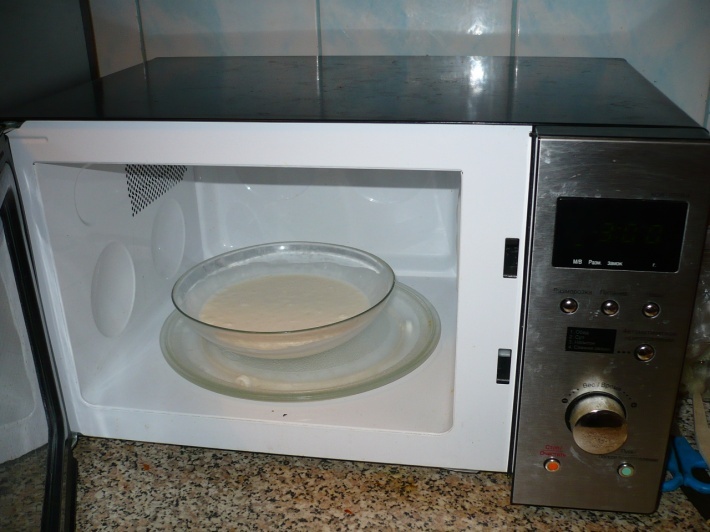 Приготовление массы
Смешать все ингредиенты. Все хорошо вымесить в однородную массу. Поставить на медленный огонь. Нагревать до тех пор, пока не образуется комочек.
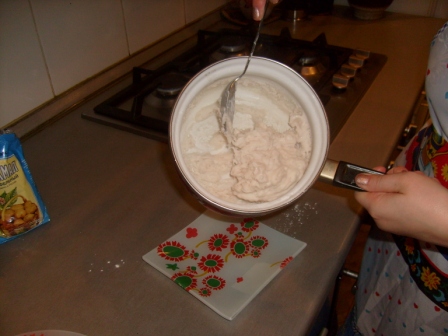 на смазанную кремом стеклянную поверхность выложить получившийся комочек, раскатать как тесто. Руки смазать кремом.
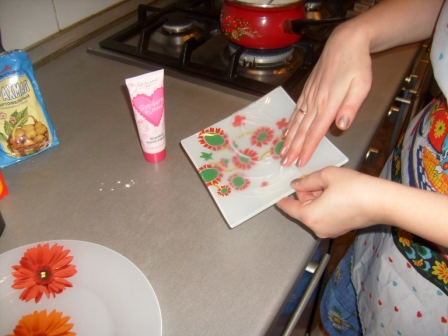 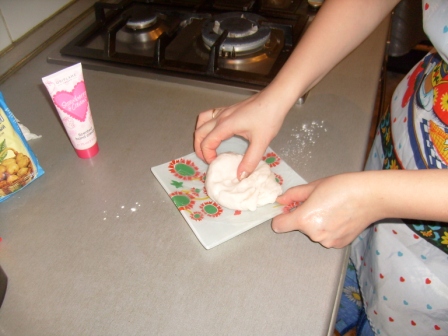 если хотите получить цветную массу, добавьте краску. Массу свернуть в пакет.
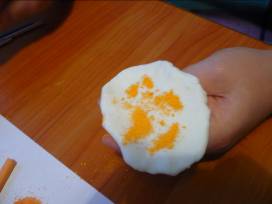 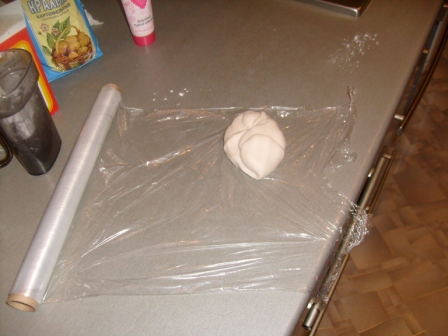 3. Сворачиваем лепешку конусом
5. Дальше делаем лепестки по кругу.
1. Берем небольшой кусочек, катаем шарик.
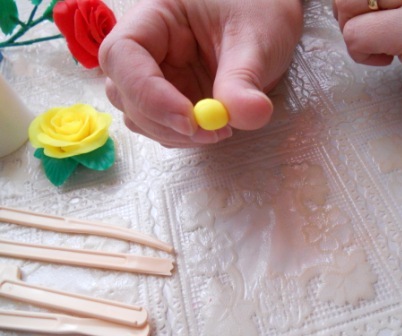 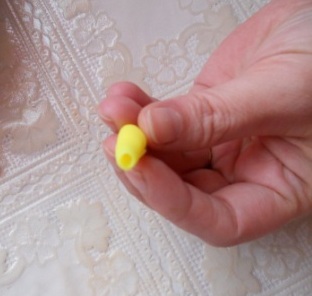 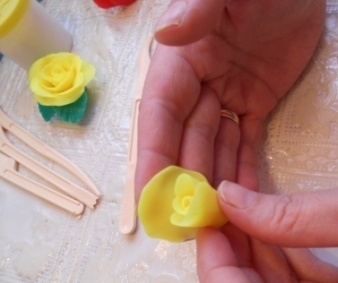 4.Опять делаем лепешку и крепим к нашей серединке.
2.Делаем лепешку, тонко раскатываем.
6. С каждым кругом делайте лепестки побольше.
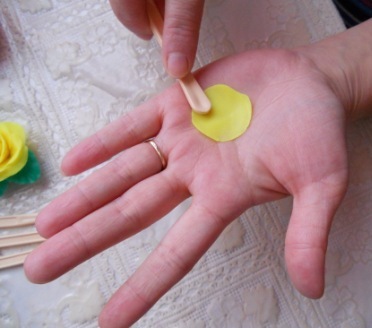 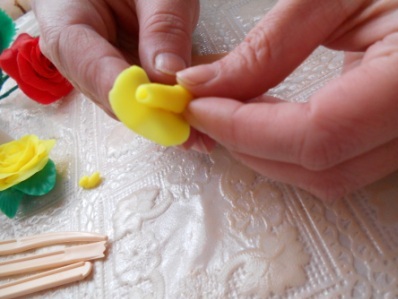 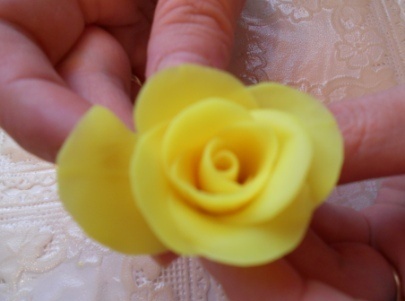 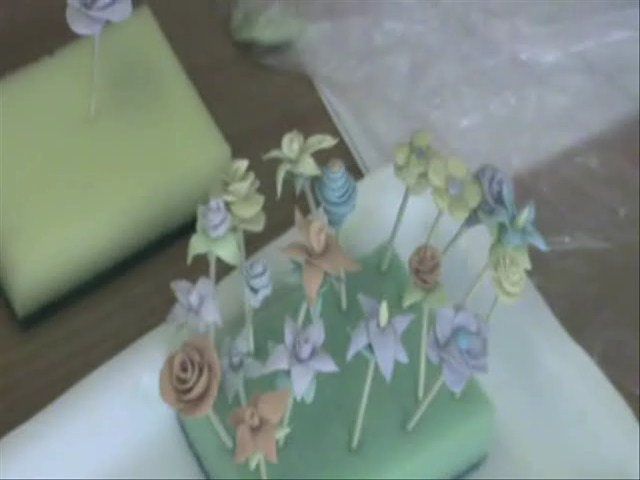 Полезные советы:
Смажьте руки кремом перед работой с холодным фарфором, чтобы масса сильно не липла к рукам.
Холодный фарфор идеально подходит для лепки цветов (в отличии от пластики и соленого теста )
Для более реалистичного цвета цветов кисточкой нанесите сухую пищевую краску, затем подержите над паром от чайника. Фарфор впитает в себя краситель. Наносить его необходимо после того, как цветок уже застыл. 
Также окрашивать цветы можно и жидкими пищевыми красителями, но недостаток такого способа в том, что цветок получается слишком яркий и нереалистичный. 
Акриловые краски можно использовать для более глубокого цвета 
Если после работы у вас осталась какая-то часть массы для лепки, её не нужно выбрасывать. Положите «холодный фарфор» в пластиковый контейнер и плотно закройте крышкой. Он прекрасно сохранится в холодильнике до следующего раза, когда вы вновь захотите заняться лепкой.